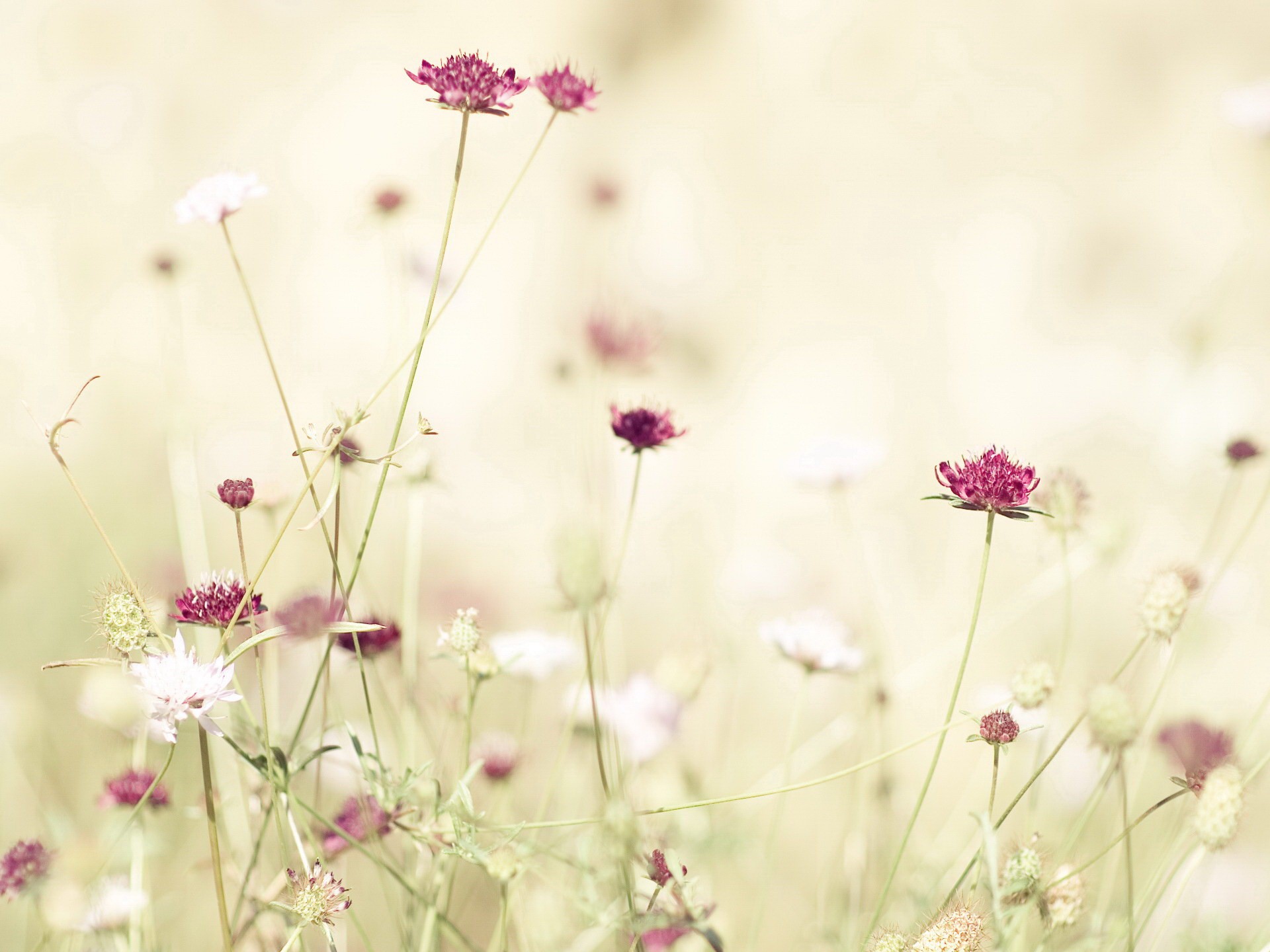 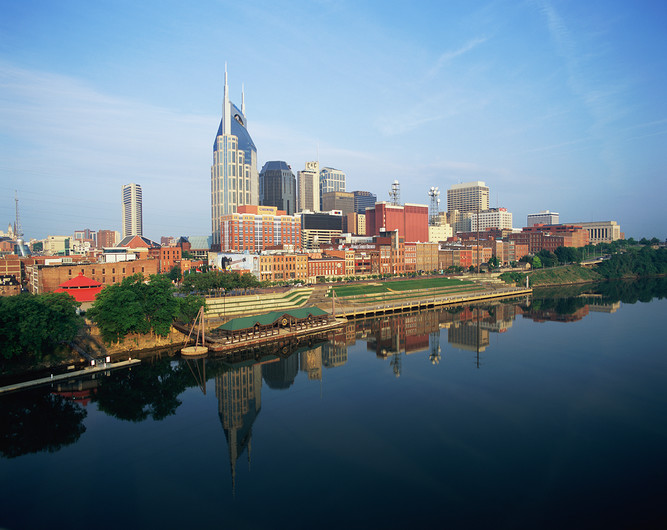 Nashville
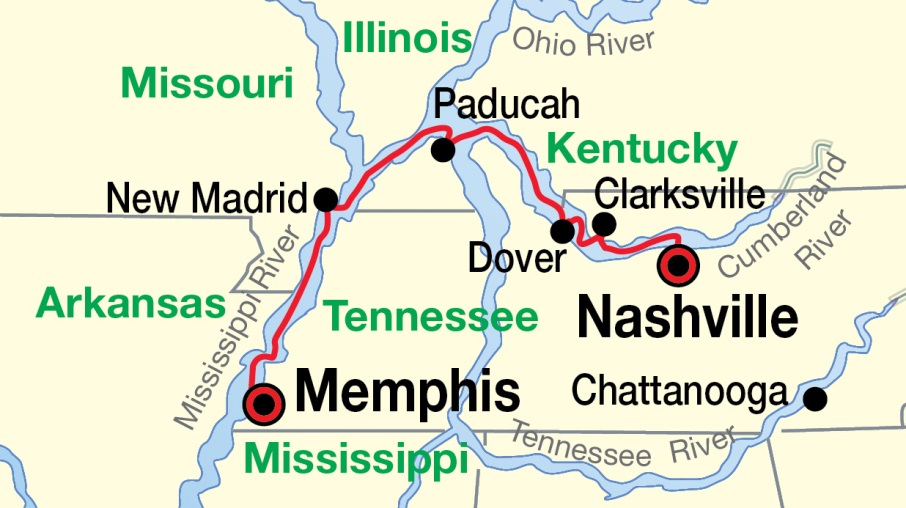 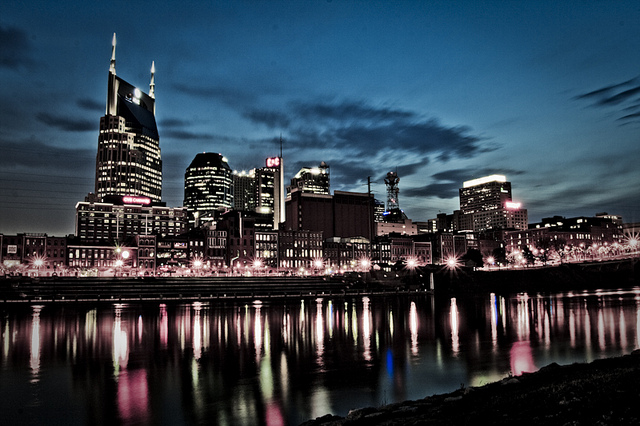 Music city
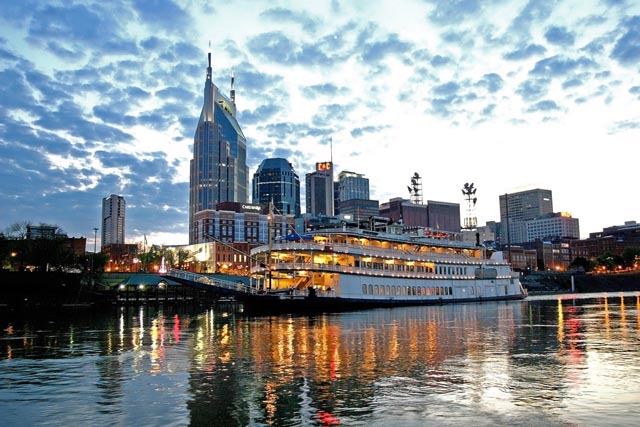 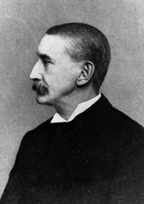 Nashville has a humid subtropical climate with generally cool to moderately cold winters, and hot, humid summers.
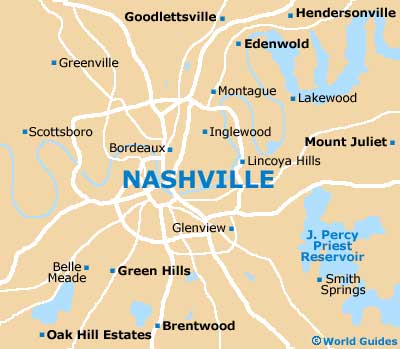 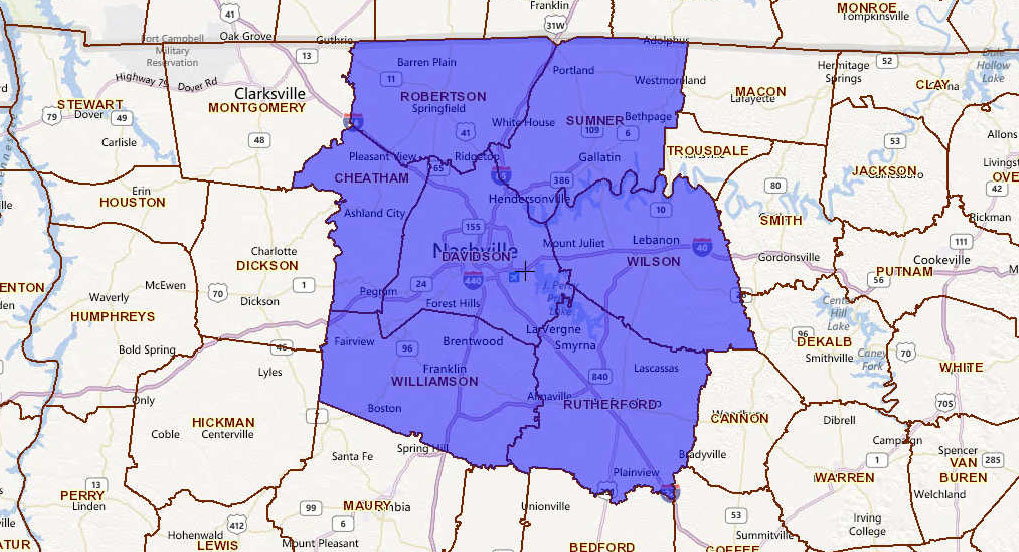 Nashville has the largest metropolitan area in the state of Tennessee, spanning 13 counties
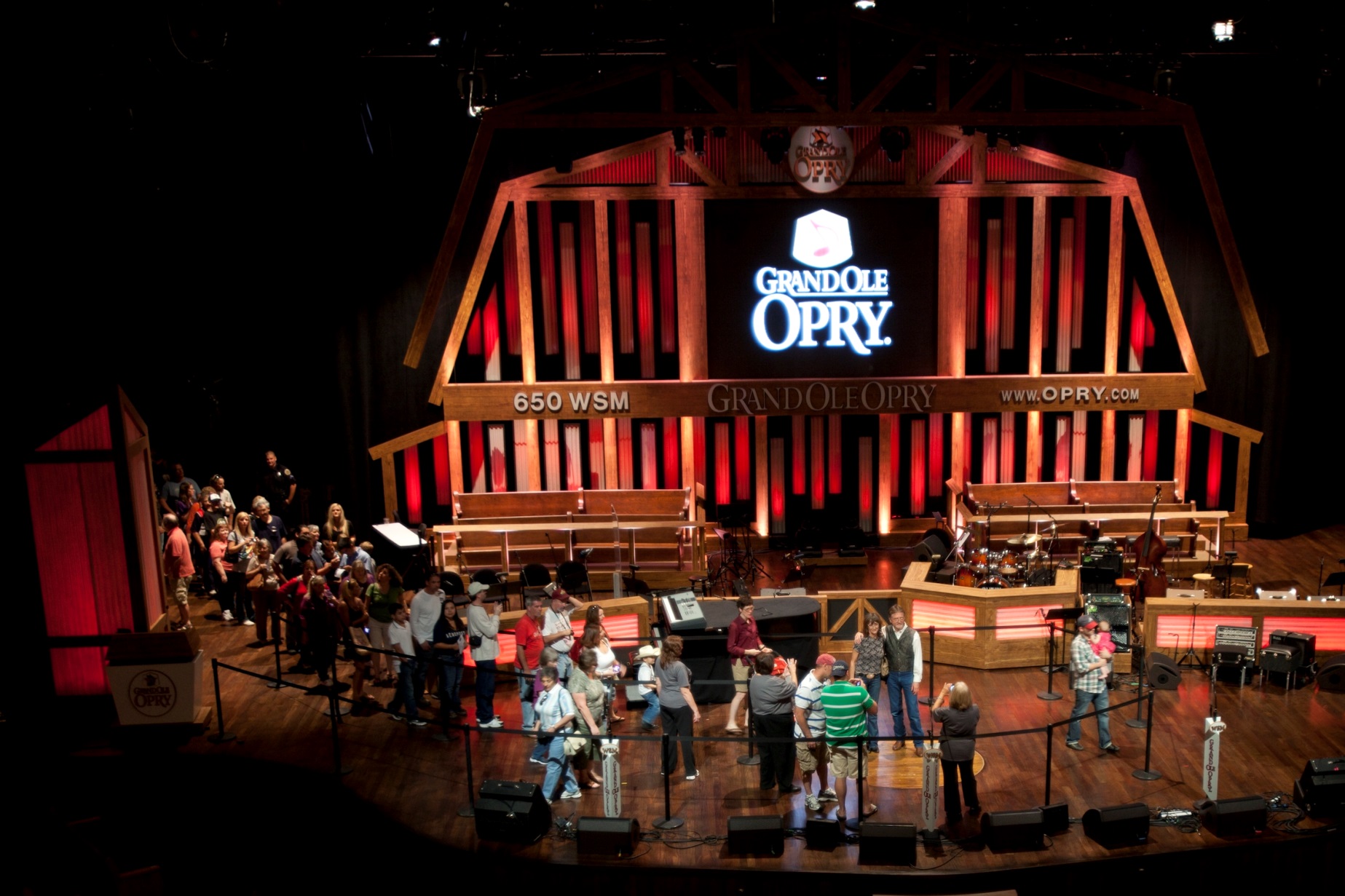 Grand Ole Opry
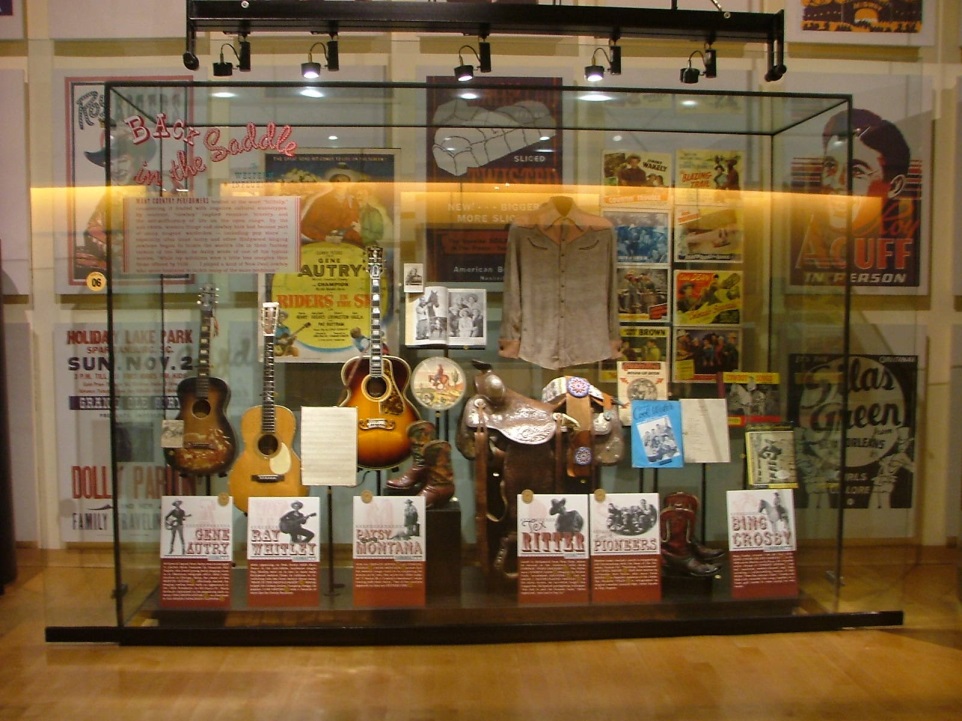 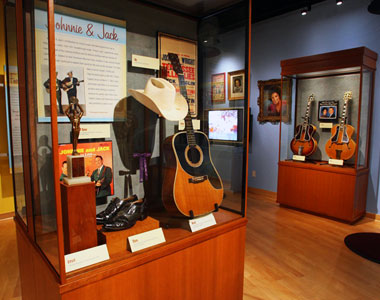 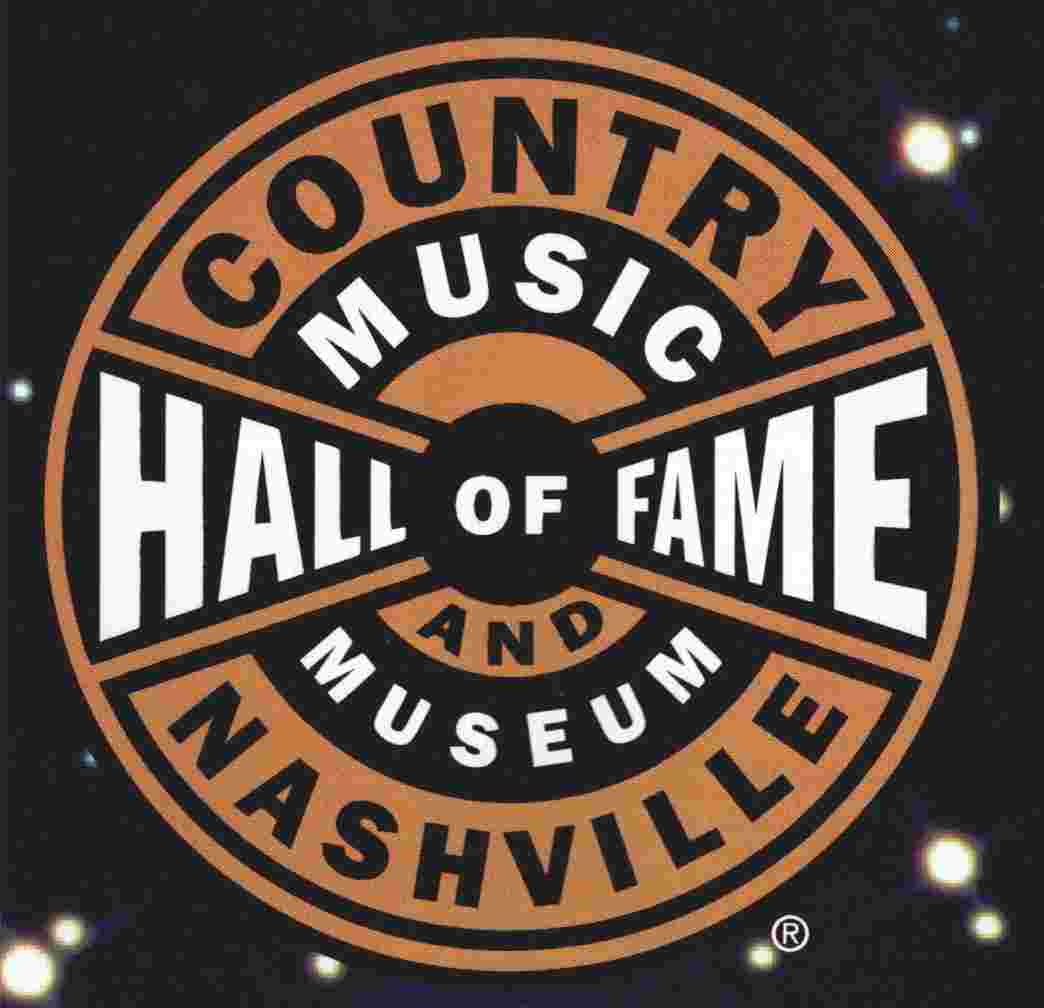 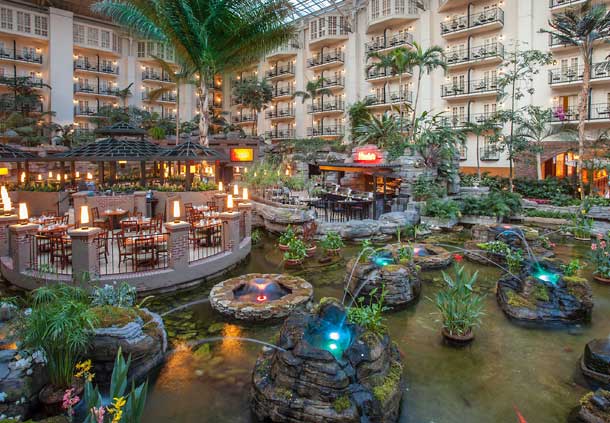 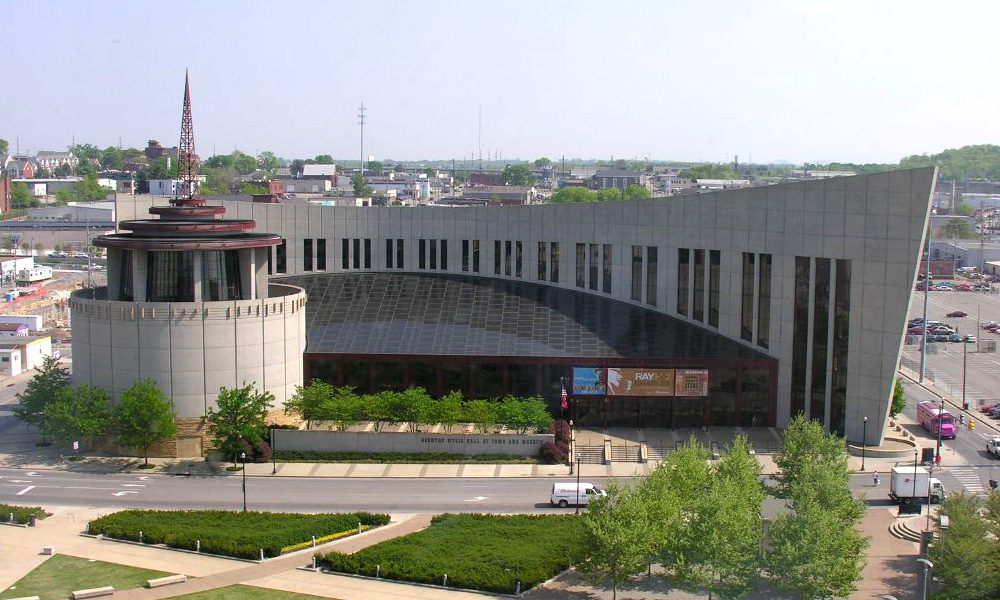 Country Music Hall of Fame and Museum
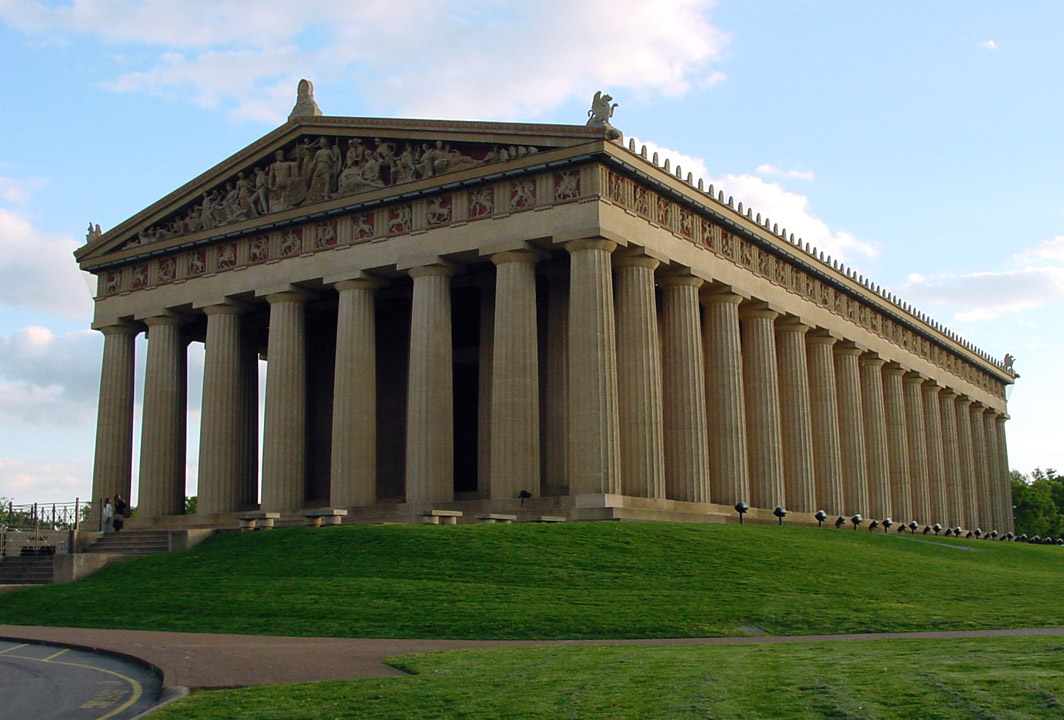 Parthenon (Nashville)
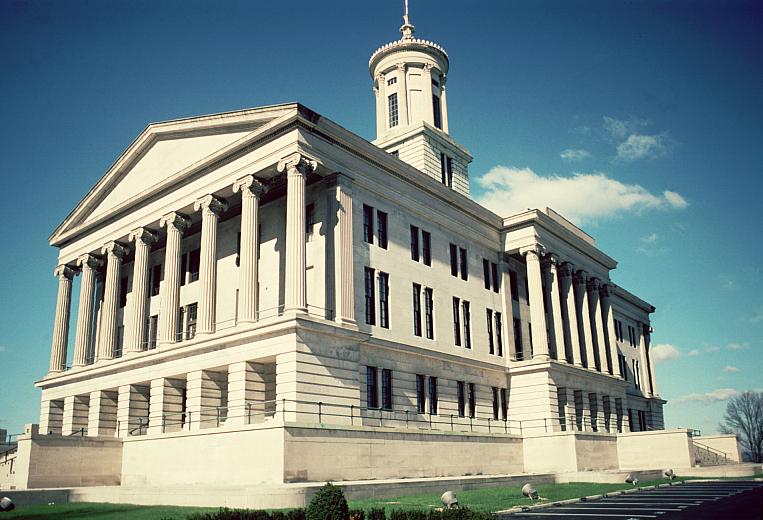 Tennessee State Capitol